Remote COMPUTING
WhyNHow
Nov 17, 2016
Sam Mehl
help@nmr.mgh.harvard.eduMartinos Center, MGH
Objectives
Forwarding your office phone calls
Receiving text alerts for important emails
File availability with Syncplicity and DropBox
Opening Partners applications from home
Using VPN & SSH tunnels to circumvent the Partners firewall
Connecting to a Martinos Center Mac, PC, linux workstation from homeGoToMyPC, ssh, mosh, screen,NoMachine
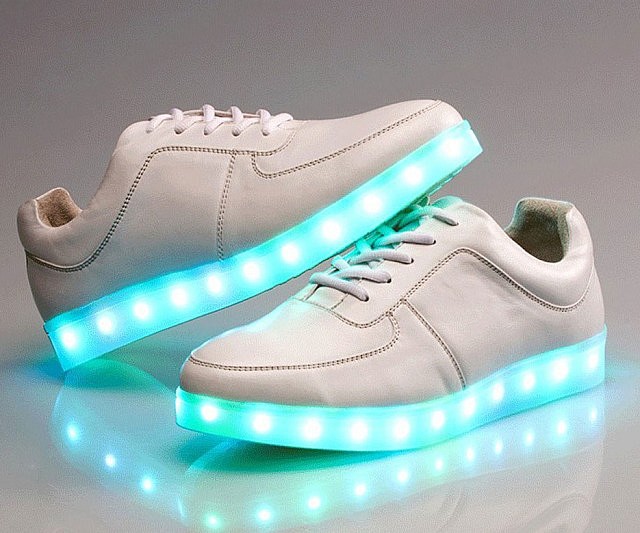 A note about the sneakernet.
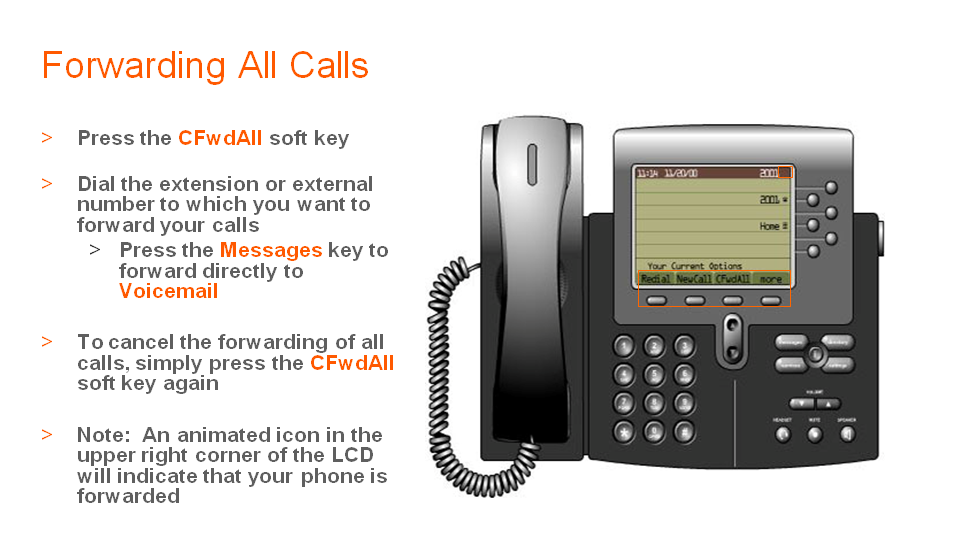 Not 100% stealth
Must be setup beforehand*
Must be turned off manually
Source: https://partnershealthcare.service-now.com/nav_to.do?uri=%2Fkb_view_customer.do%3Fsysparm_article%3DKB0014361
TEXT MESSAGE ALERTS FOR EMAIL
https://www.cnet.com/how-to/auto-forward-important-email-to-your-phone-as-a-text-message/
Syncplicity & Dropbox
How to order Syncplicity (does not work in Linux):
https://rc.partners.org/kb/article/2268

Call 617-726-5085 to request a DropBox Business account.  More info here:
https://rc.partners.org/kb/article/2285

Support issues for Syncplicity and DropBox:
617-726-5085
https://workspace.partners.org
Partners Applications are available to users via Mac, Windows or Mobile device via the Partners Workspace available at https://workspace.partners.org from either in-hospital, or remotely (Partners Username and Password required).
Citrix Receiver software must be installed on your computer or mobile device, the software available at: http://receiver.citrix.com
You must have permissons to access applications on the Citirx platform.  Please contact your local Keygiver to assign access.
Ref: https://rc.partners.org/it-services/remote-access
The Partners Firewall
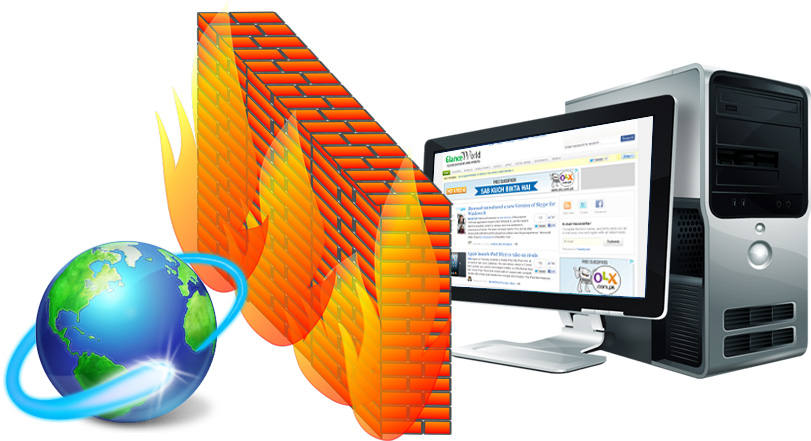 Image source: http://supersonicit.com.au/
VPN
Apply for VPN access:
https://vpnrequests.partners.org 

Connect to VPN:
http://www.partners.org/vpn

Help with VPN issues:
617-726-5085
GoToMypc
For connecting to your Mac or Windows PC https://rc.partners.org/it-services/remote-access
SSH
Martinos Center ssh gateway servers:
gate.nmr.mgh.harvard.edu
entry.nmr.mgh.harvard.edu
door.nmr.mgh.harvard.edu

Partners ssh gateway server:
ssh.research.partners.org (request access: https://rc.partners.org/it-services/remote-access)
ssh clients

Windows
https://the.earth.li/~sgtatham/putty/latest/x86/putty.exeMac
Applications > Utilities > Terminal
DEMO SSH TO WORKSTATION VIA GATEWAYS
DEMO RSYNC
DEMO SCREEN
DEMO MOSH
Download MOSH client for Mac:
http://mosh.mit.edu

Unix ’screen’ tutorial:
https://www.howtoforge.com/linux_screen
CONNECTING remotely TO YOUR LINUX console DESKTOP
Must be enabled ahead of time:
https://www.nmr.mgh.harvard.edu/intranet/computer/remoteAccess/vino

Download RealVNC viewer:
https://www.realvnc.com/download/viewer/
Remote virtual Graphics in Linux
https://www.nmr.mgh.harvard.edu/intranet/computer/remote-access/nomachine

X2Go, OpenNX, VNC are no longer supported
Good luck!